MUITAS PĀRVALDES PIEREDZE, SADARBOJOTIES AR EIROPAS KOMISIJAS TULKOŠANAS DIENESTU ES TIESĪBU AKTU TAPŠANAS PROCESĀ
Ilva Žuga-Krampuža
01.11.2024.
Sadarbība ar EK Tulkošanas ģenerāldirektorātu
Harmonizētās sistēmas (HS)
nomenklatūra
Kombinētā nomenklatūra (KN)
Sadarbība ar EK Tulkošanas ģenerāldirektorātu
Harmonizētās sistēmas (HS)
nomenklatūra
Kombinētā nomenklatūra (KN)
Regulas par atsevišķu preču klasifikāciju KN,
KN skaidrojumi
Sadarbība ar EK Tulkošanas ģenerāldirektorātu
Harmonizētās sistēmas (HS)
nomenklatūra
Kombinētā nomenklatūra (KN)
Regulas par atsevišķu preču klasifikāciju KN,
KN skaidrojumi
~ ik pēc pieciem gadiem
~ vienu reizi gadā
nenoteikta regularitāte
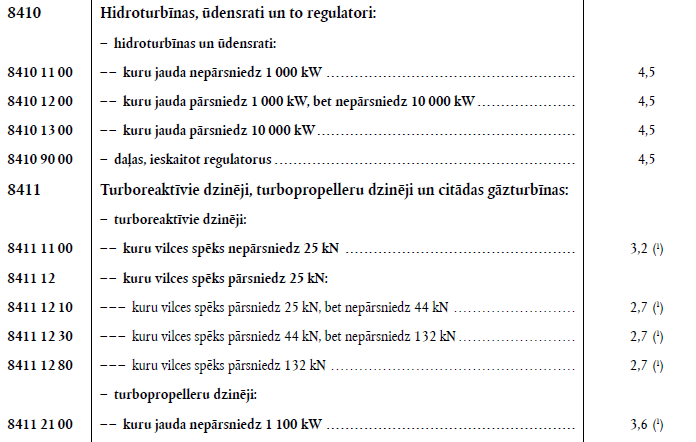 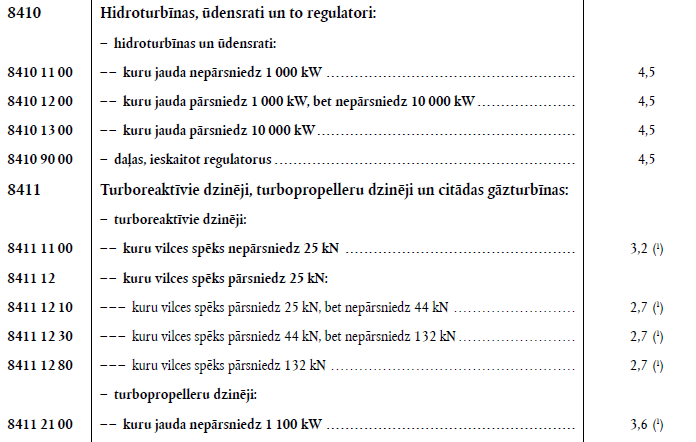 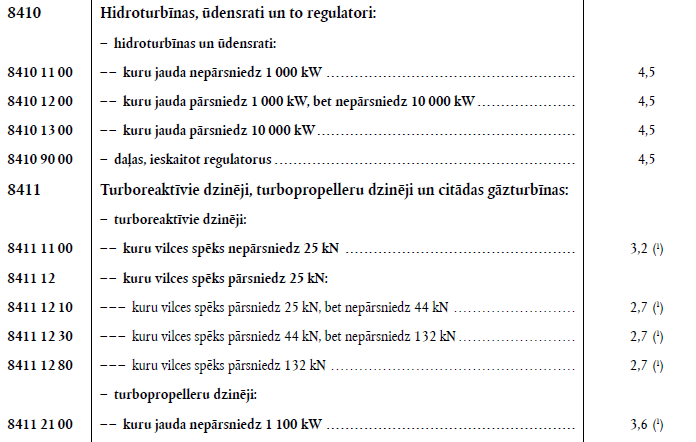 Kombinētā nomenklatūra
(~ 10 tūkst. kodi)
Harmonizētās sistēmas nomenklatūra
(~ 5 tūkst. kodi)
Harmonizētās sistēmas nomenklatūra
8471
Automātiskās datu apstrādes iekārtas un to bloki; magnētiskie vai optiskie lasītāji, iekārtas datu ierakstīšanai kodētā veidā datu vidē un iekārtas šādu datu apstrādei, kas nav norādītas vai iekļautas citur
Kombinētā nomenklatūra
8471 xx xx
..
tastatūras
..
cieto disku diskdziņi
..
Harmonizētās sistēmas nomenklatūra
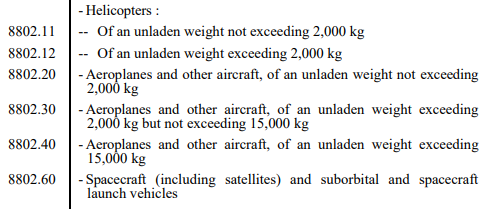 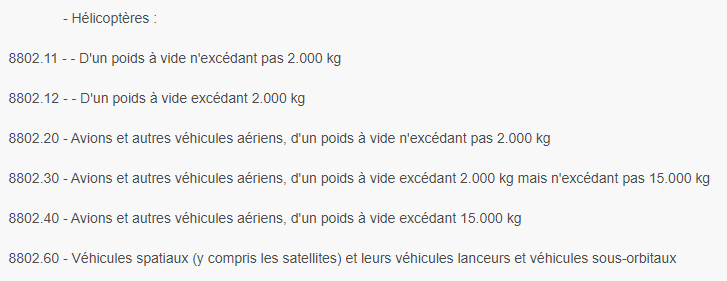 Kombinētā
nomenklatūra
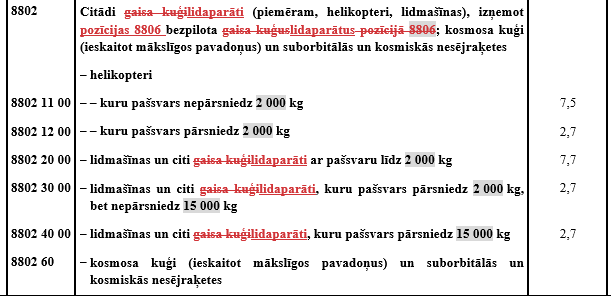 Kombinētā
nomenklatūra
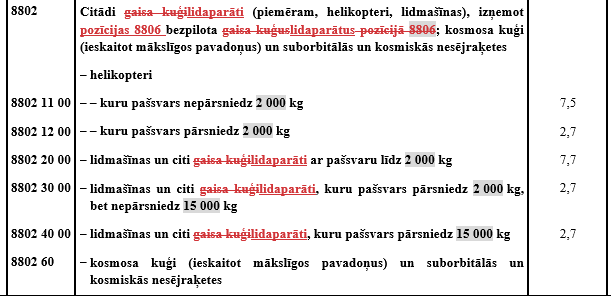 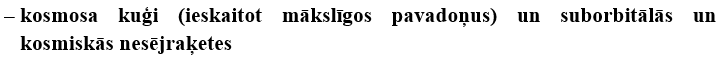 Kombinētā
nomenklatūra
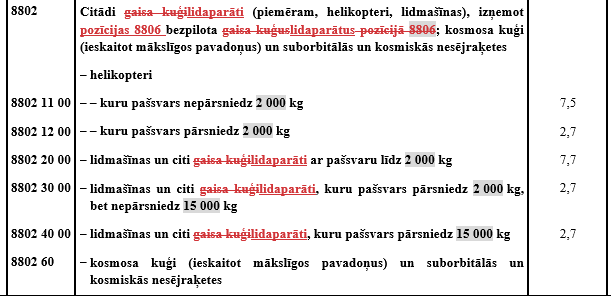 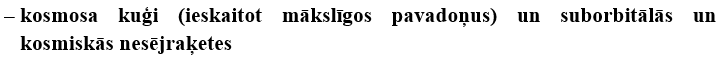 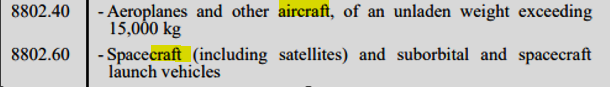 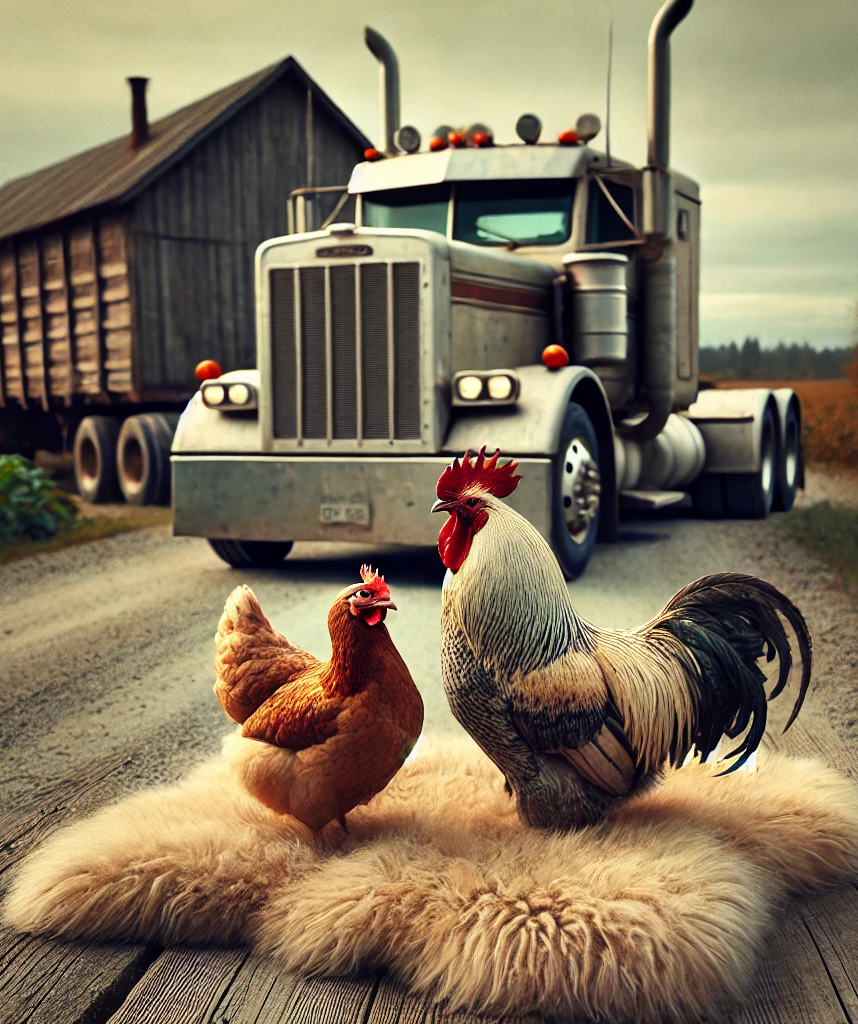 Termini
Gallus domesticus sugas mājputni


Spēkrati


Zvērādas -> kažokādas
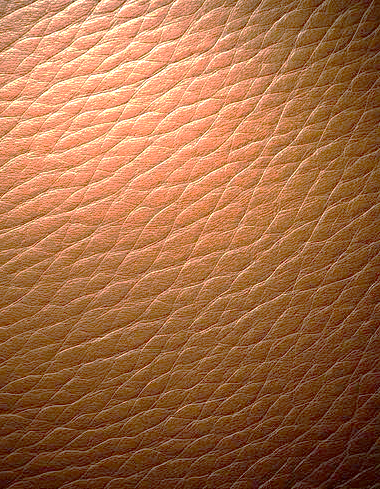 Kompozītā āda

Composition leather

Le cuir reconstitué
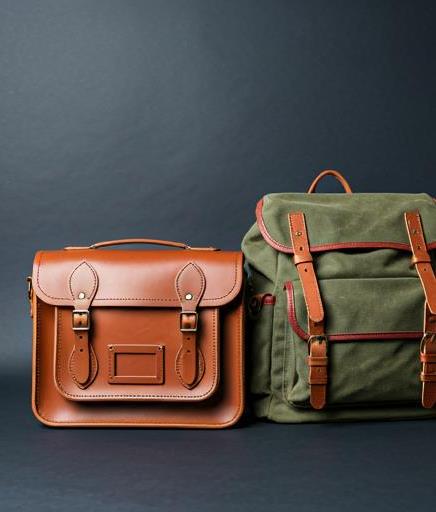 Skolas portfeļsomas (ex skolassomas), mugursomas


School satchels, rucksacks
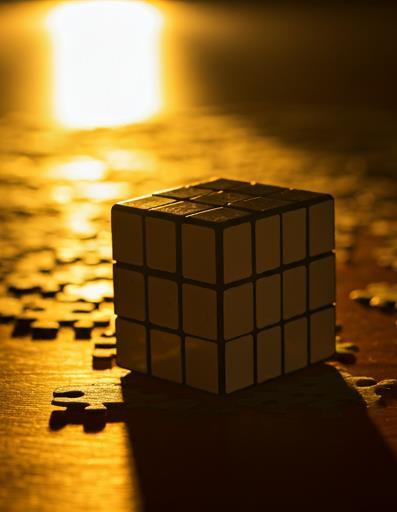 Mozaīkmīklas 
(ex saliekamie attēli)

Puzzles

Galvosūkiai

Mosaiikpildid

Пъзели (мозайки картинни)
9405 40 xx --- starmeši un prožektori

EN: Searchlights and spotlights

FR: Projecteurs

Regula Nr. 337/2014: 
prožektori (LED floodlights) 
neklasificē pie prožektoriem
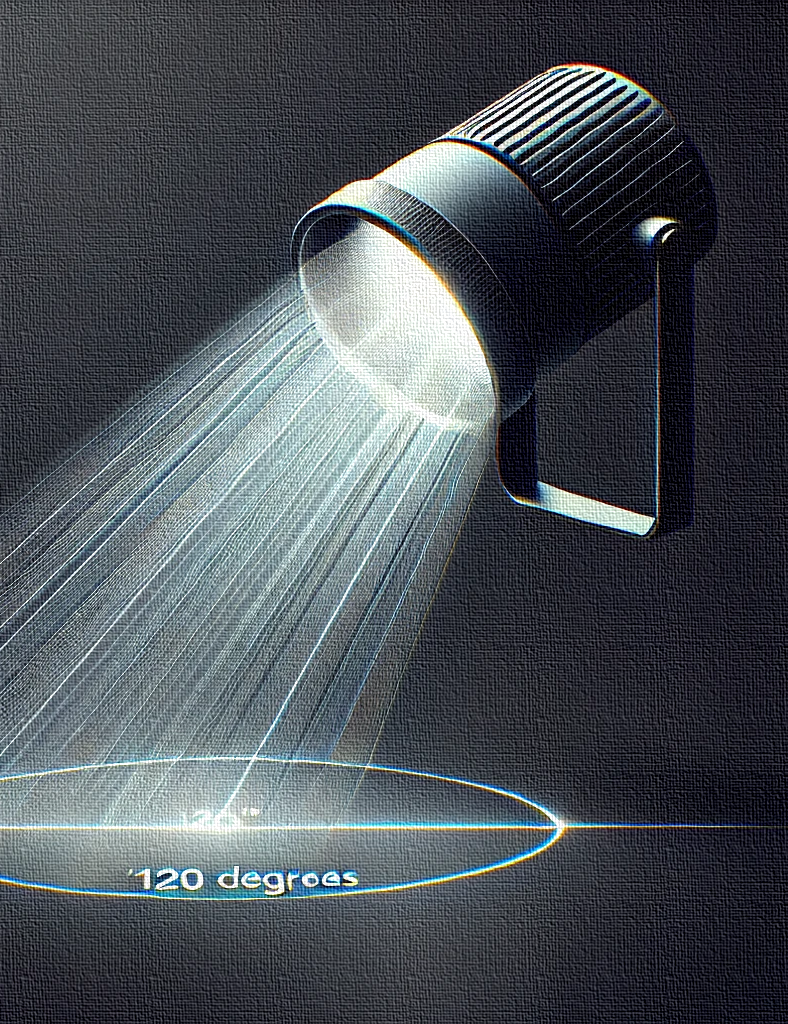 Saskaņā ar Eiropas Savienības Tiesas pastāvīgo judikatūru vienā no Savienības tiesību normas valodu redakcijām lietotais formulējums nevar būt vienīgais pamats šīs tiesību normas interpretācijai vai arī tam nevar piešķirt prioritāru nozīmi salīdzinājumā ar pārējo valodu redakcijām. Savienības tiesību normas ir interpretējamas un piemērojamas vienveidīgi, ņemot vērā visu Savienības oficiālo valodu redakcijas (skat. spriedumu Kurcums Metal, C‑558/11, EU:C:2012:721, 48. punkts un tajā minētā judikatūra)
Saskaņā ar pastāvīgo Eiropas Savienības Tiesas judikatūru tādu jēdzienu nozīme un tvērums, kuriem Savienības tiesībās definīcija nav sniegta, ir jānosaka saskaņā ar to ierasto nozīmi ikdienas valodā, ņemot vērā kontekstu, kādā tie tiek lietoti, un tiesiskā regulējuma, kura daļu tie veido, sasniedzamos mērķus
EST lieta C-368/22, Skatteministeriet
pret Danish Fluid System Technologies A/S

Dāņu, vācu un angļu valodā vārds “uzmava” ir definēts kā īsa caurule, kas paredzēta, lai aptvertu divu cauruļu galus, un ka šādi apzīmētais savienotājelements caurulēm ir pretstats tam, kas tiek apzīmēts ar vārdu “nipelis”, – šādi apzīmētais piederums ir definēts kā tāds, kas var būt gluds vai ar ārēju vītni. No tā izriet, [..] uzmava, ja tā nav gluda, var būt tikai ar iekšēju vītni, jo pretējā gadījumā tā nevarētu aptvert divu cauruļu, ko tā savieno, galus
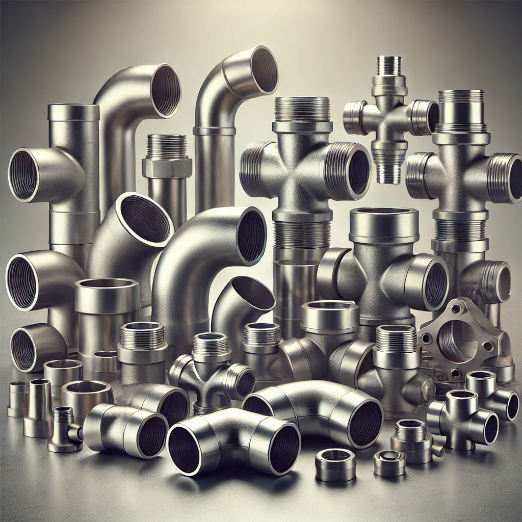 Daudzi vārdi, kas apzīmē cauruļu piederumus [..], šķiet, vairākās valodu versijās ir radušies, iedvesmojoties no vārdiem, kas atbilst noteiktām formām, piemēram, ķermeņa daļas, alfabēta burti vai apģērbi, un tādējādi tie ietver norādi par attiecīgā piederuma veida formu
Piemēram, dāņu valodas vārdi “rørknæ” un “rørbøjninger” (angļu valodā “elbows” un “bends”, kā arī franču valodā – “coudes” un “courbes”) apzīmē preci, kas, līdzīgi kā celis (“knæ”), ir izliekta, tāpat kā vārds “muffe” (angļu valodā “sleeve” un franču valodā “manchon”), šķiet, norāda uz to, ka šādi apzīmētajai precei ir uzroča vai piedurknes forma
Regulas par atsevišķu preču klasifikāciju KN, 
KN skaidrojumi
Saīsinājumi
Vispārīgie interpretācijas noteikumi (VIN) – general rules of interpretation (GIR)

Automātiskās datu apstrādes iekārtas (ADA – ADP)
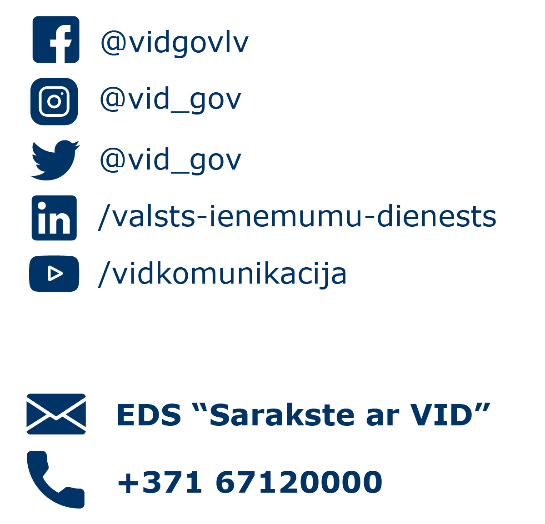